Dostop do kakovostnih filmov
Petra Slatinšek, Javni zavod Kinodvor, petra.slatinsek@kinodvor.org
Kakšen je kakovostni film?
KAKOVOSTNI FILM NAJ BI:
pripovedoval zgodbo kot jo vidi otrok in ne z vidika odraslega, ki pripoveduje otroku
pripovedoval zgodbo na način, da jo lahko otroci razumejo, predvsem pa povežejo z lastnimi izkušnjami
pokazal otrokom, da v težavah, ki jih imajo, niso osamljeni in ponudi možne rešitve
izpostavil otroško fantazijo in spontanost kot prednost otroka v svetu odraslih;
ustvarjal komunikacijo med otroki ter med otroki in odraslimi;
pokazal realnost življenja, tudi če je ta težka, toda ponujal upanje na koncu zgodbe;
pomagal otrokom razumeti tudi bolj kompleksna razmerja v njihovem življenju;
jim ponujal možnost, da spoznajo druge kulture in omogočil, da se poistovetijo z ljudmi, ki živijo v drugačnih skupnostih in družbah;
usmerjal občasno tudi proč od realnega, v svet fantazije;
pripovedoval zgodbe z osebami, ki so sposobne nadaljnjega razvoja (ker se tudi otroci še razvijajo) in ne s statičnimi klišeji;
pripovedoval zgodbo z enim ali dvema močnejšima osebama, s katerima se lahko otrok identificira, in ne z večjim številom oseb;
združeval nekatere osnovne vrednote naše družbe, kot so svoboda in strpnost do drugačnih, nenasilje in solidarnost;
bil pozoren na to, da je polovica gledalcev deklic, ki ravno tako potrebujejo svoje junake/junakinje kot dečki
Filmi v knjižnici
Splošna priporočila
Filme gledamo od dopolnjenega 3. leta dalje
Do 4. leta kratki animirani filmi, največ 30 minut, od 4. – 5. leta postopno dodajamo celovečerne filme. Tudi po 5. letu še vedno gledamo kratke filme.
Že pred vstopom v šolo gledamo tudi igrane in dokumentarne filme.
Filme povežemo z igro, z gibanjem, s knjigo, lutkami in drugimi umetnostmi. Vključimo tudi naravoslovne dejavnosti.
O filmih se pogovarjamo. Pred in po filmu. 

Knjižnica
	Je lahko knjižnica prostor za pogovor ob filmu? Lahko v knjižnici povežemo film in knjigo? Lahko v knjižnici razporedimo filme po starostnih priporočilih?
Filmi v knjižnici
Kaj lahko ponudi samo knjižnica?
Izbor kakovostnih filmov (v primerjavi s trgovino)
Izbor filmov po starostnih obdobjih
Povezavo med filmom in knjigo (filmsko-knjižni dvojček)
Izbor filmov, ki jih ni možno videti v kinu in na televiziji (izdaja filma samo na DVD-ju)

Učinki skrbnega izbora filmov v knjižnici:		
Večji dostop do kakovostnih filmov
Širina poznavanja filma
Večje razumevanje sebe in sveta okoli otroka
Večje zaupanje staršev in pedagogov
Razvoj filmske kulture
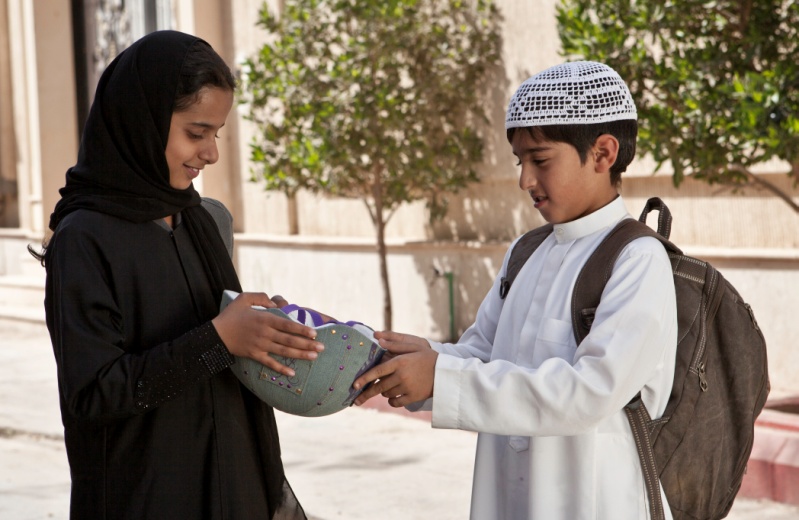 Priporočilni seznami filmov
Katalog izbranih filmov za vzgojno-izobraževalne ustanove – film v kinu
Vsi filmi iz preteklih katalogov: http://www.kinodvor.org/kinobalon/solski-kinobalon/seznam-vseh-filmov-ki-so-na-voljo-za-ogled 
Vsakoletni Priročnik za branje kakovostih mladinskih knjig – DVD izdaje
Pedagoška gradiva za filme:
       http://www.kinodvor.org/kinobalon/gradiva-za-ucitelje-in-starse/
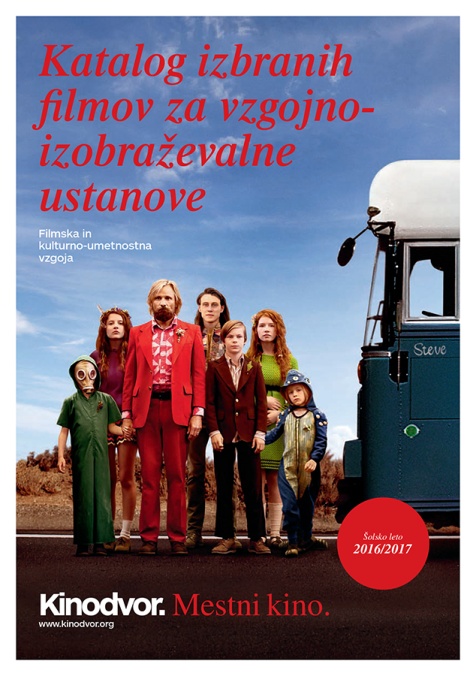 Primeri
Prvo srečanje s celovečernim filmom: filmi o Gašperju in Petri; Trije razbojniki; Božičkov vajenec; Ernest in Celestina; Kekec idr.
Roald Dahl 100: Willy Wonka in tovarna čokolade (Mel Stuart, 1971), Matilda (Danny DeVito, 1996), Čarli in tovarna čokolade (Tim Burton, 2005) in Čudoviti lisjak (Wes Anderson, 2009). V kratkem tudi film VDV: Veliki dobrodušni velikan (Steven Spielberg, 2016).

  
 
 


Narava v filmu: Amazonija; Želvino čudežno potovanje; Svet oceanov; Deklica in lisica; Med volkovi; Sprehod z dinozavri; Bonobo Beni idr.
Kakovostni igrani filmi za najstnike: Vratar Liverpoola; Dej mi, no!; Poletje v školjki; Razredni sovražnik; Pobalinka; Kraljestvo vzhajajoče lune, Nikogaršnji otrok idr.
Druge kulture: Perzepolis; Zeleno kolo
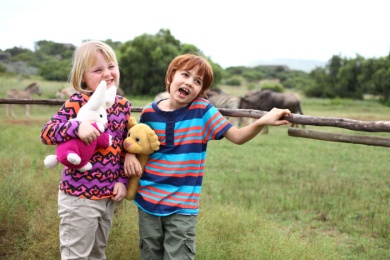 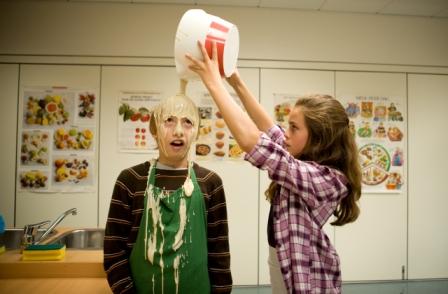 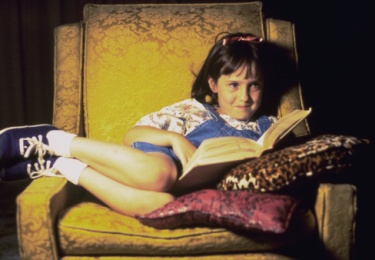 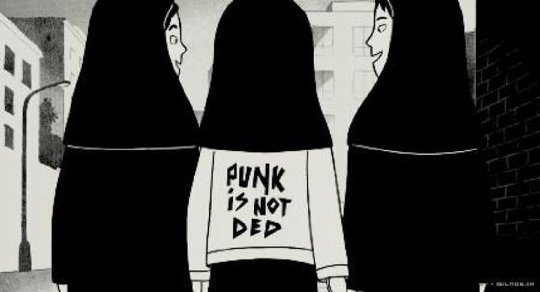 Primeri
Kakovostni igrani film za otroke: Navihani Bram; Kauwboy; Čarobno srebro; Mladi in čudežni T. S. Spivet; Mali Nikec; Vratar Liverpoola; Bela in Sebastijan idr.

 


Filmske klasike: Čarovnik iz Oza; Matilda; Kekec; Bergmanov film Fanny in Alexander, Tatovi koles Vittoria de Sice, zbirka filmov Charlesa Chaplina, Busterja Keatona, Bogdanovichev Papirnati mesec, za mlade tudi Godardov film Do zadnjega diha 
Animirani filmi s kakovostno likovno podobo: Ernest in Celestina; Panika na vasi; Bacek Jon film; Drobižki; Trgovinica za samomore; Loti in skrivnost mesečevega kamna; Meseček; Hiša pravljic, Mali princ idr.
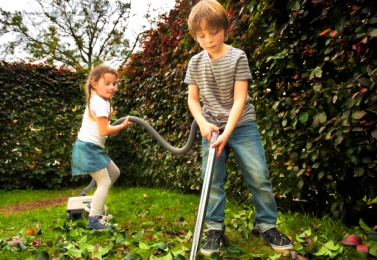 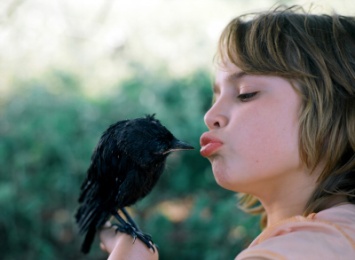 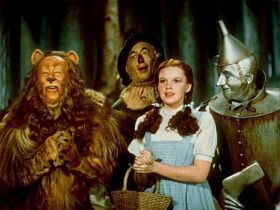 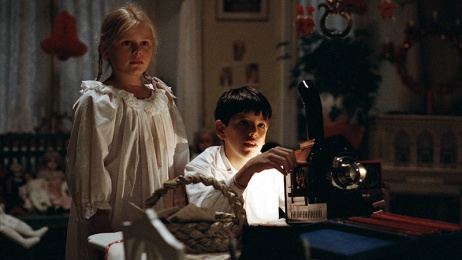